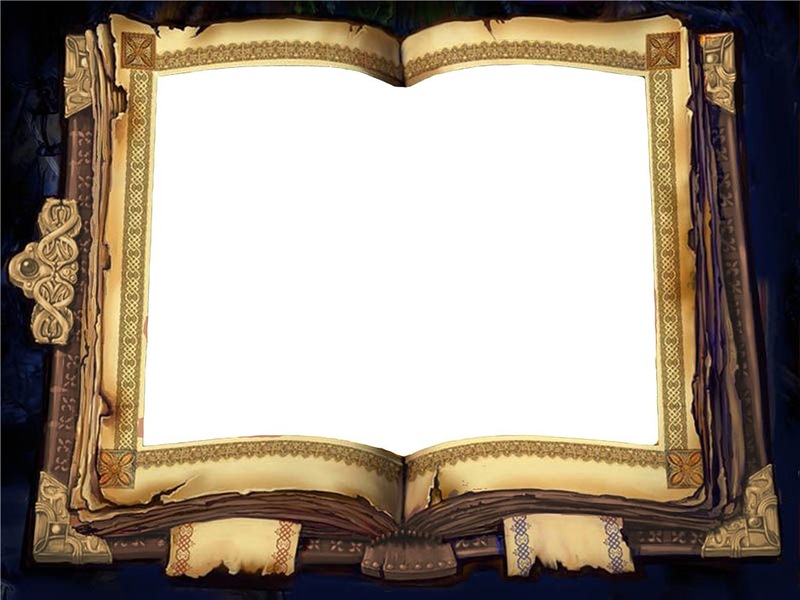 Фотоотчёт по театрализованной      деятельности
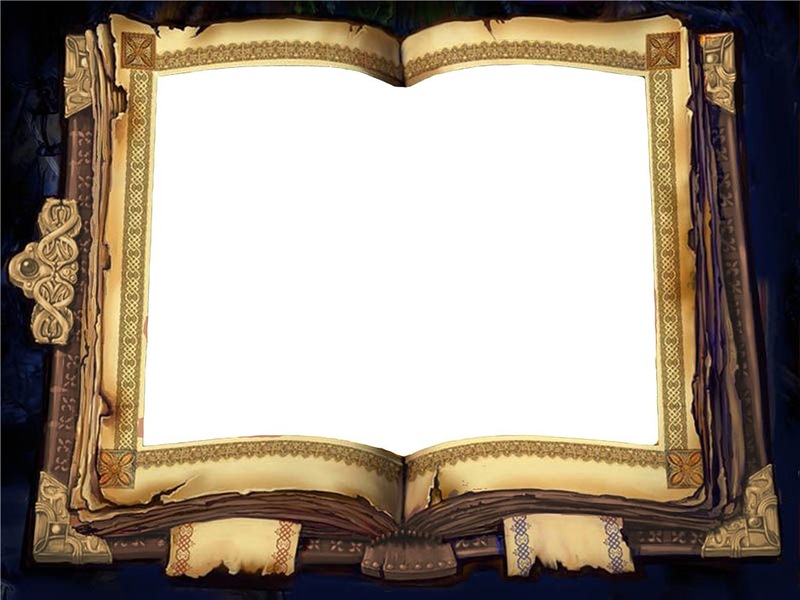 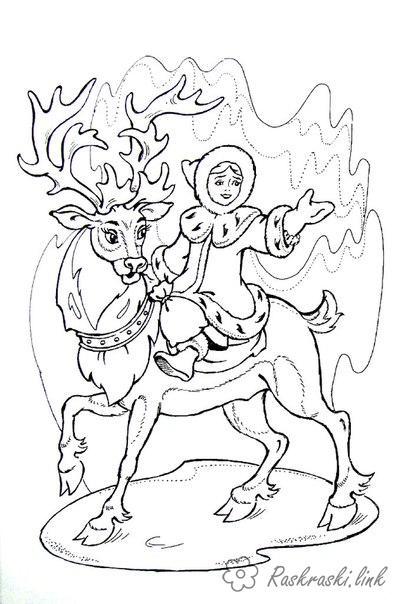 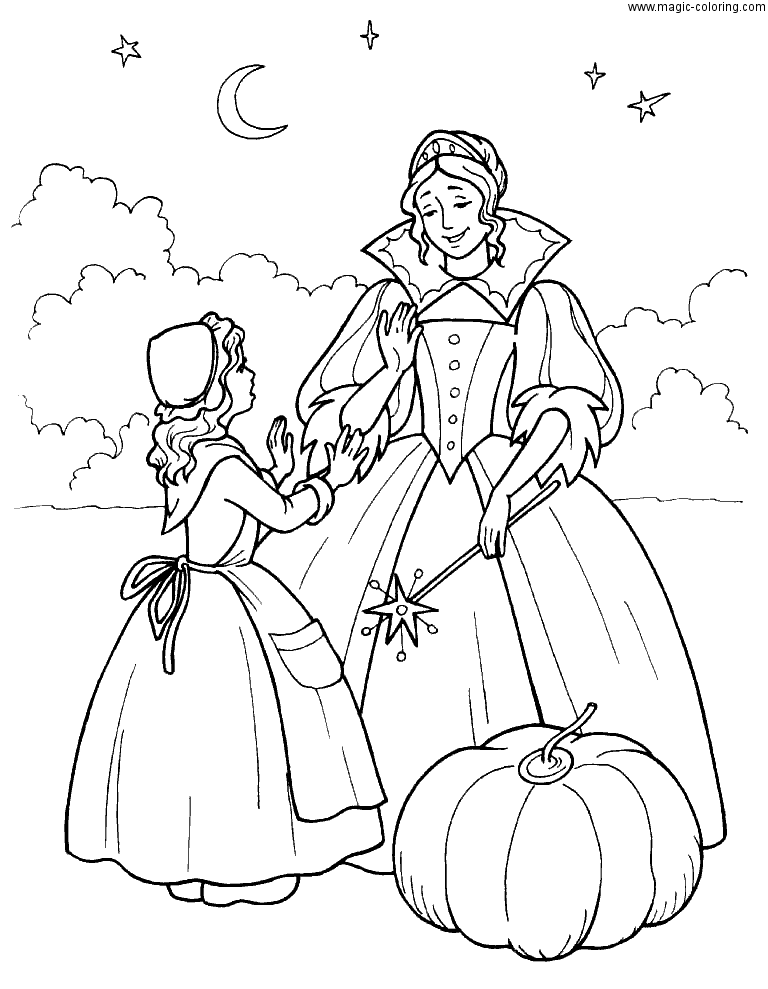 Наши постановки
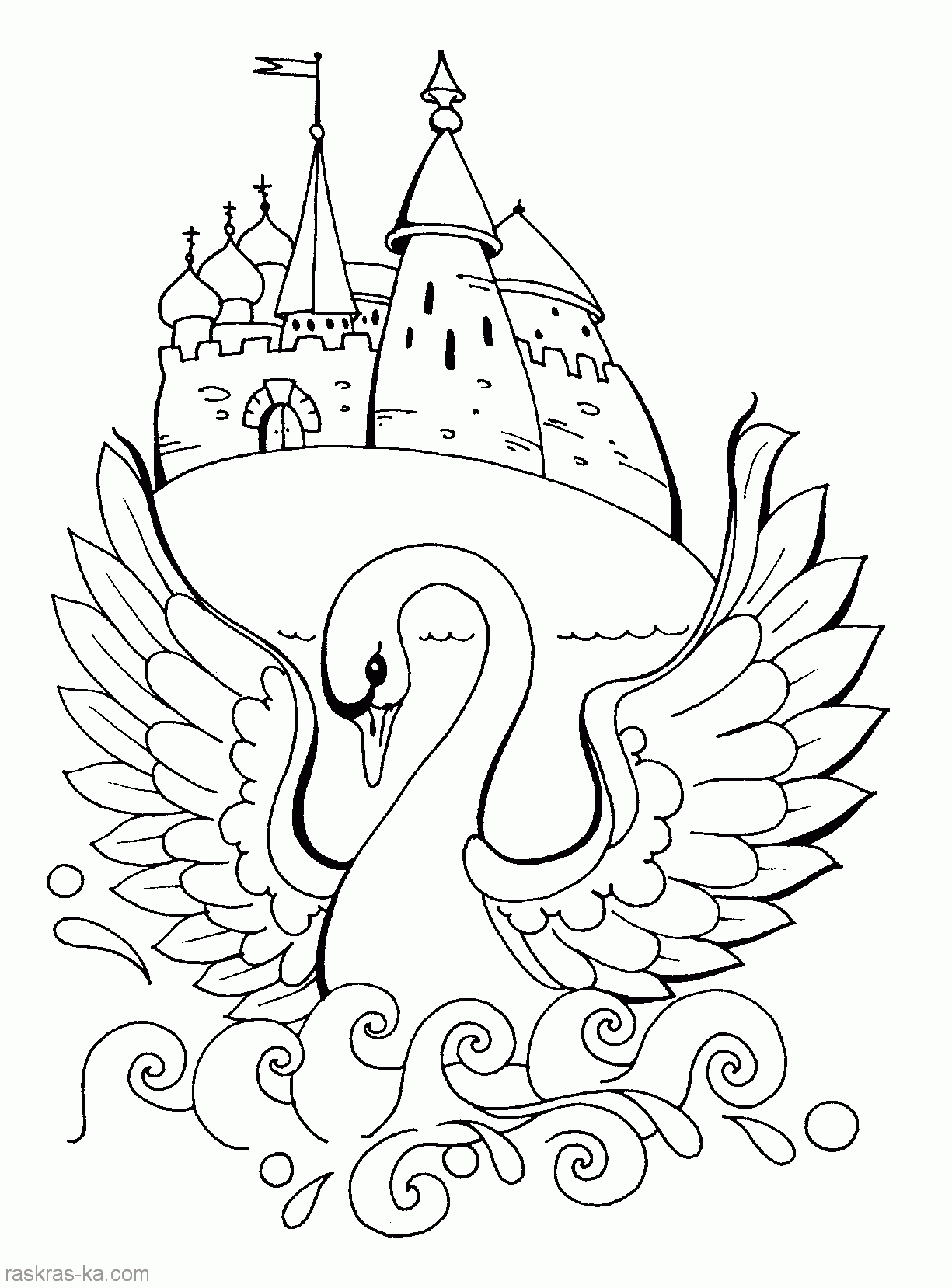 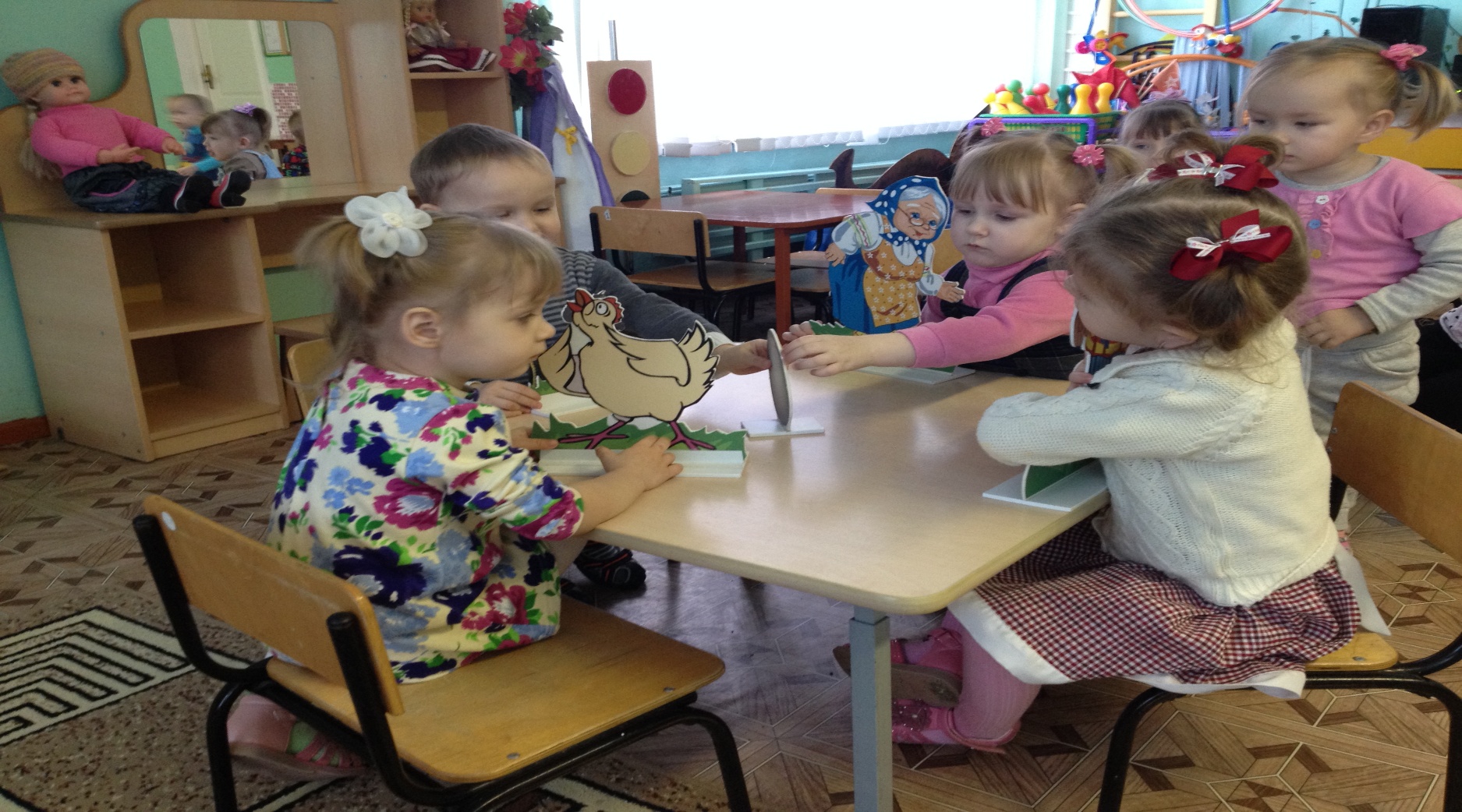 Сказка «Курочка ряба»
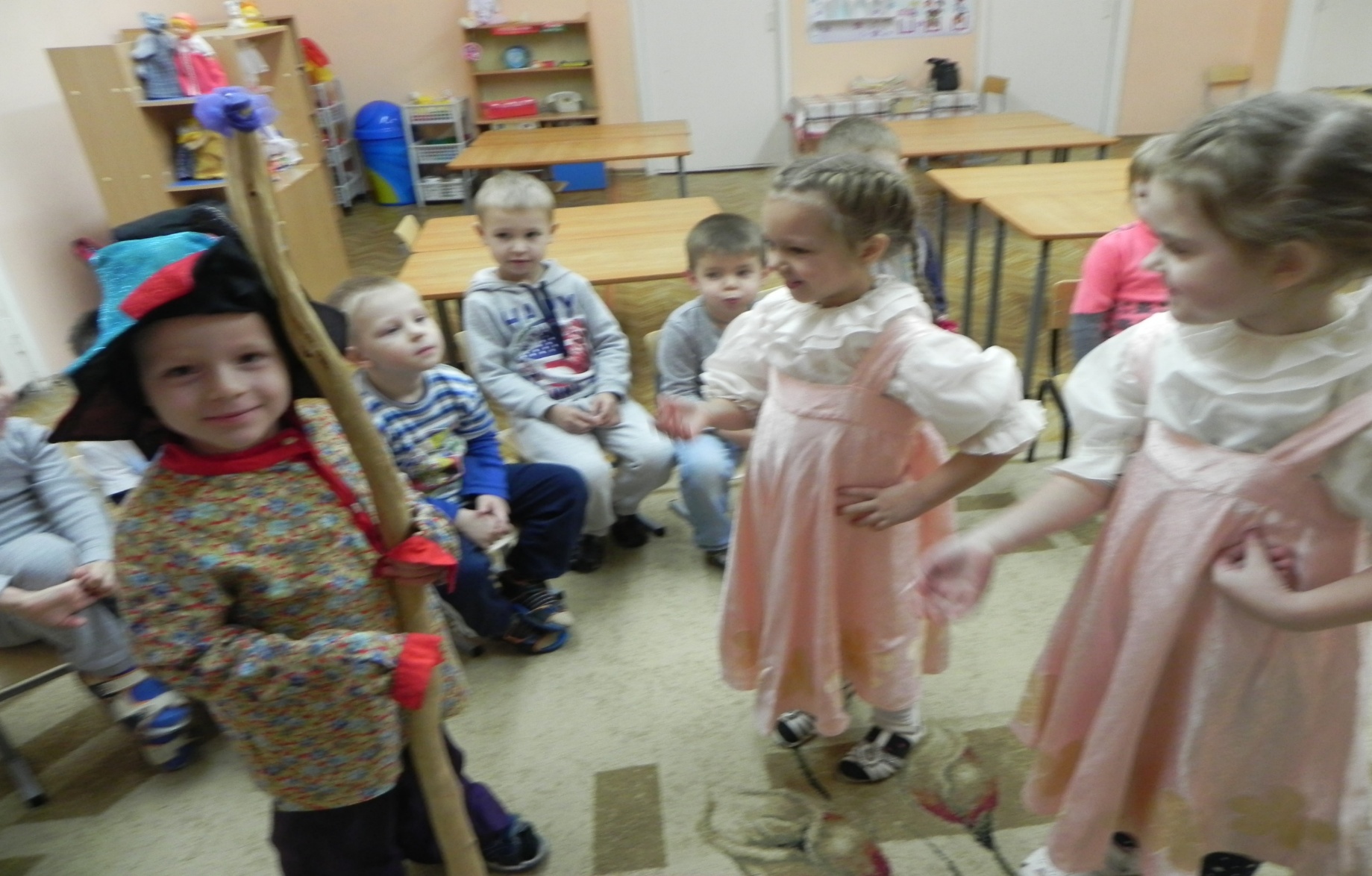 Сказка «В гостях у домовёнка Кузи»
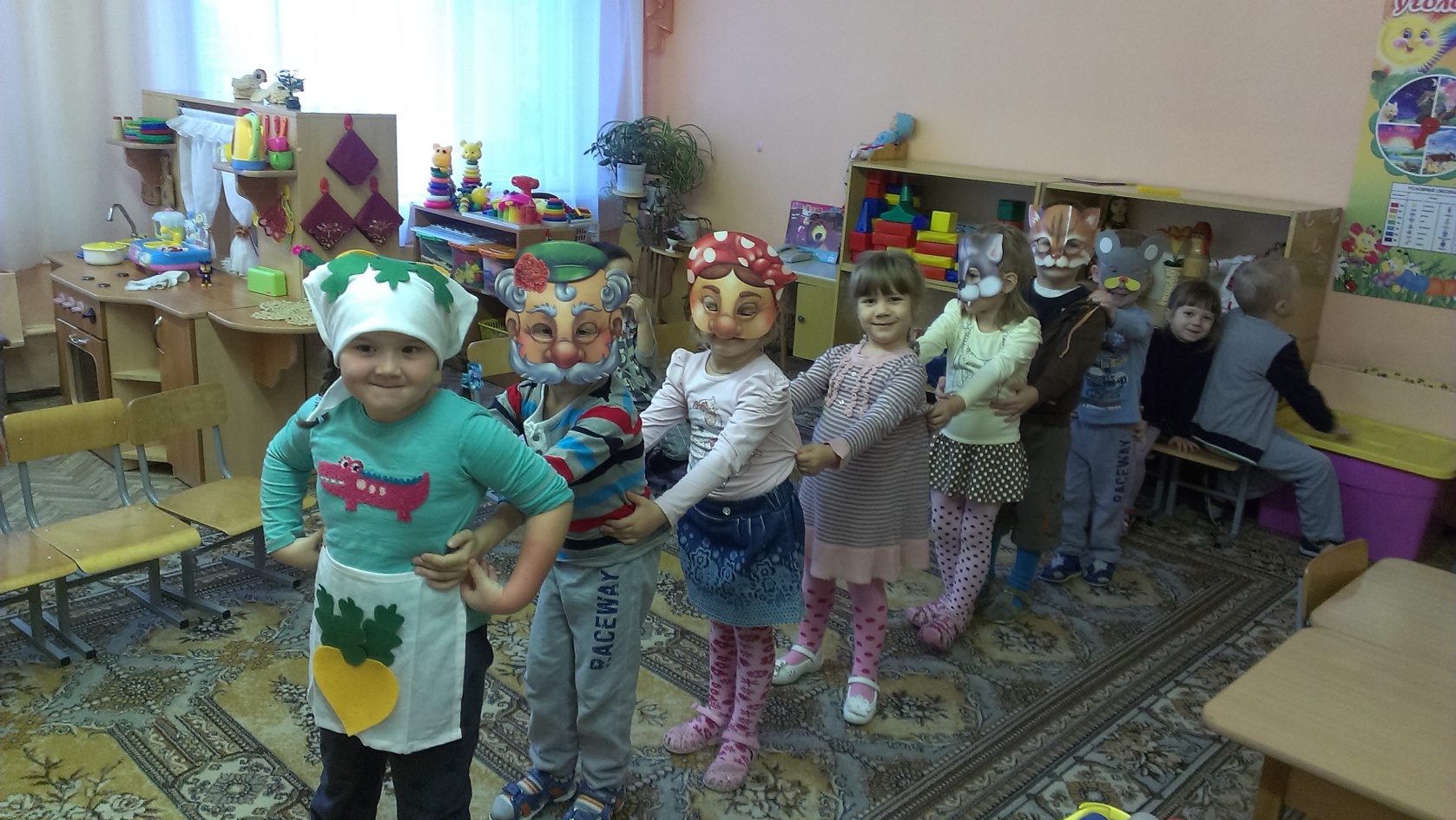 Сказка «Репка»
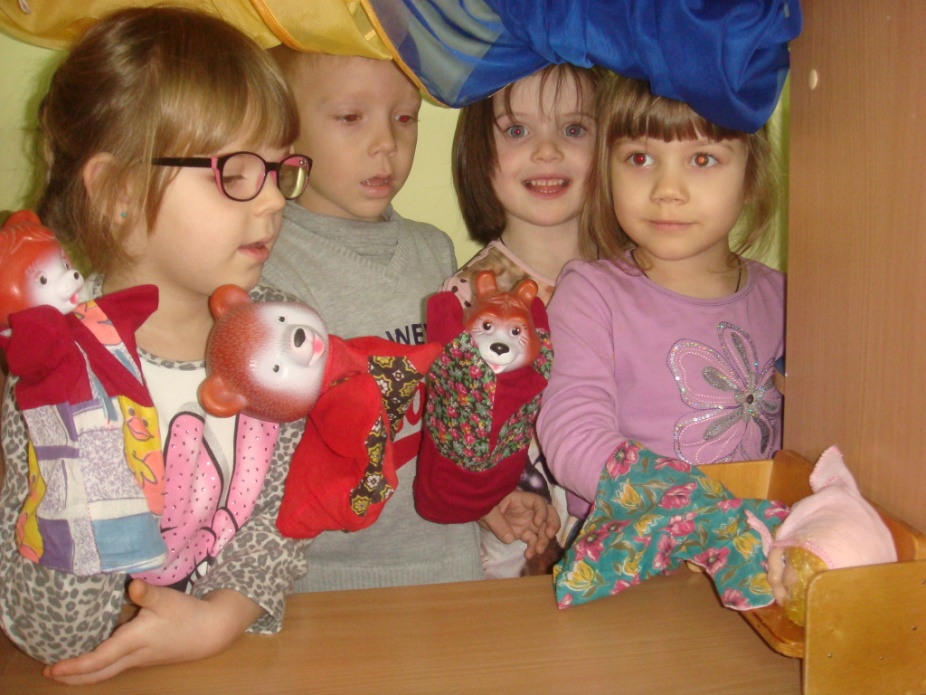 Сказка « Три медведя»
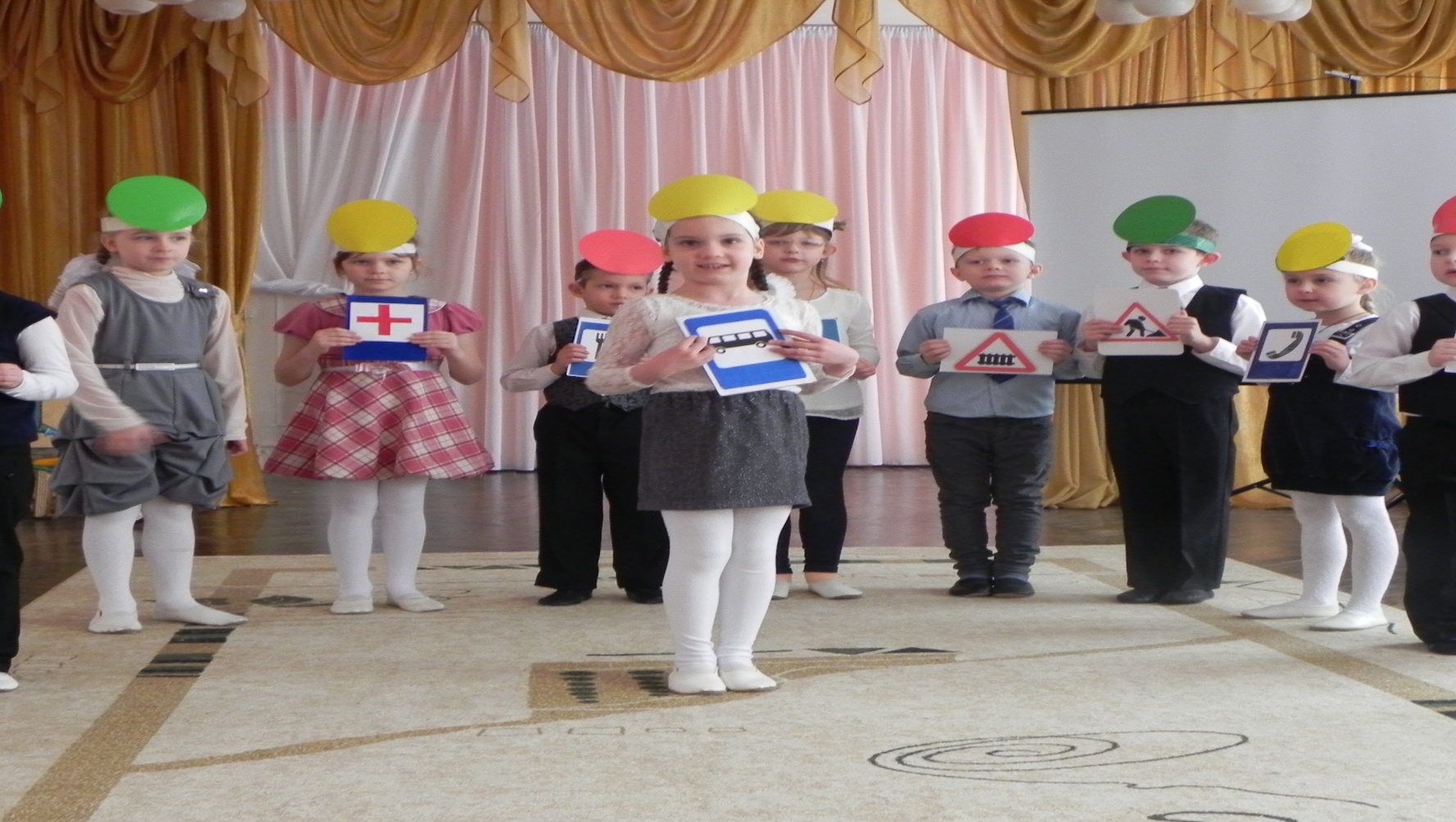 Сказка « В  Гостях у Светофора»
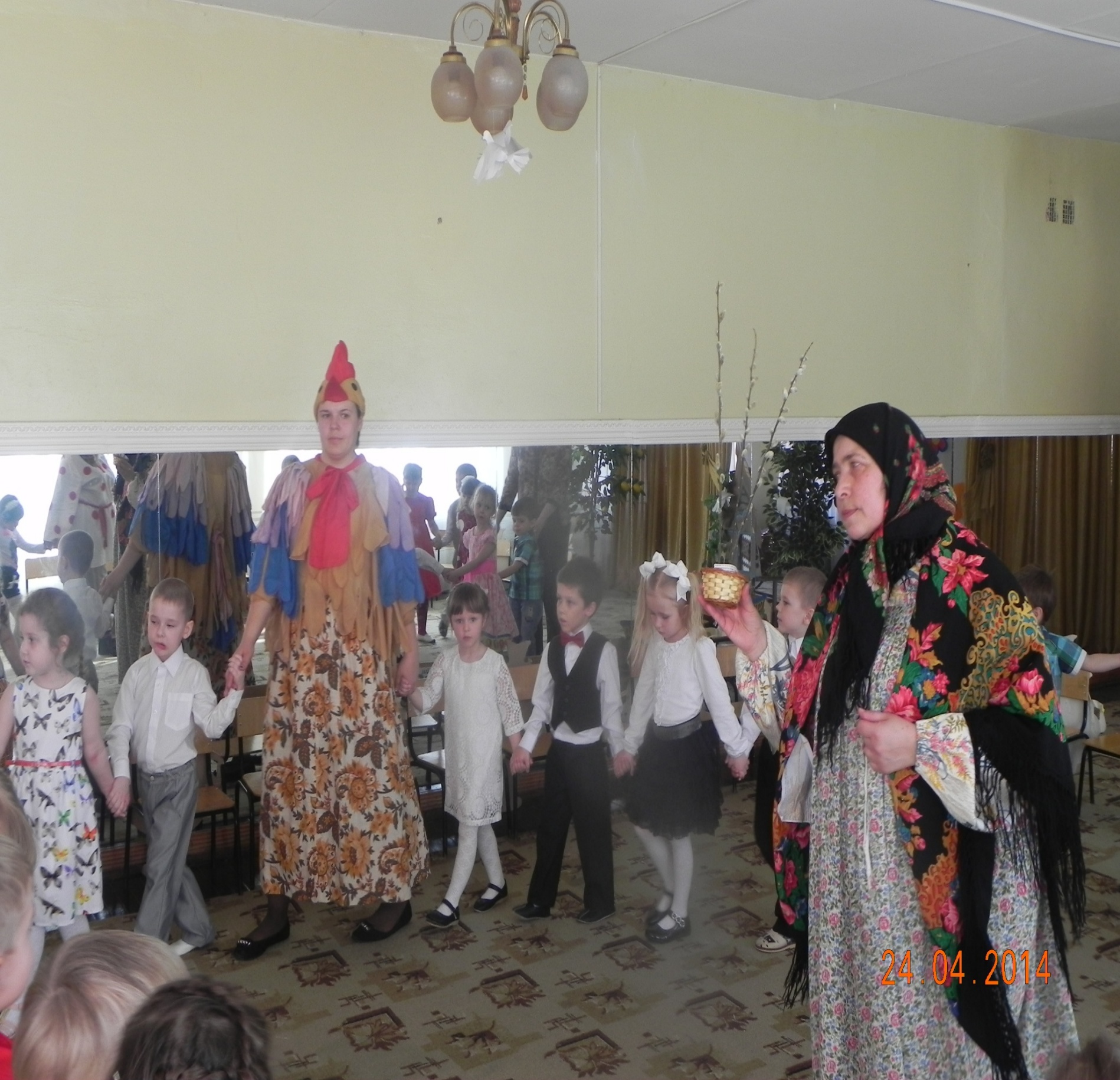 Сказка « Курочка Ряба»
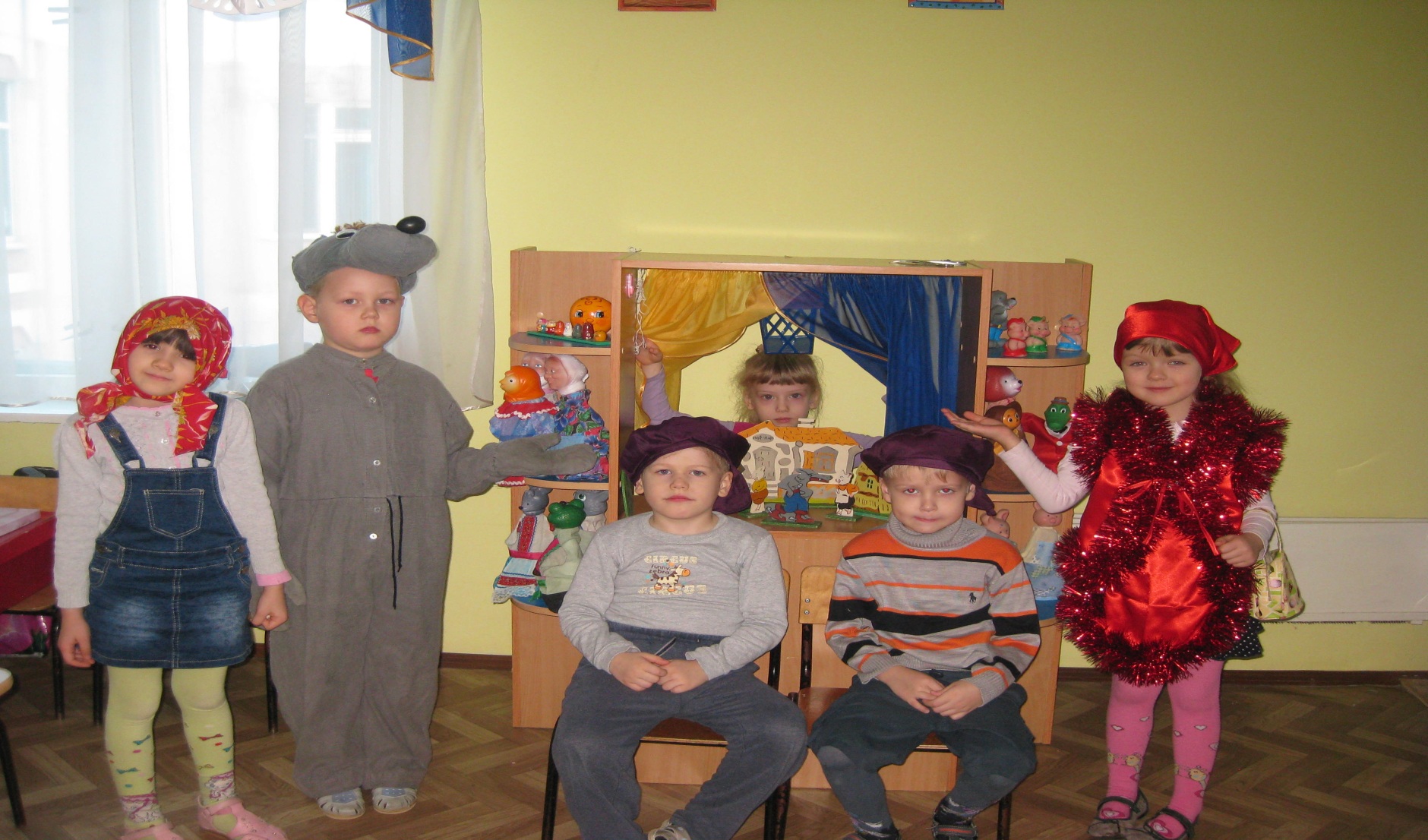 Сказка « Красная шапочка»
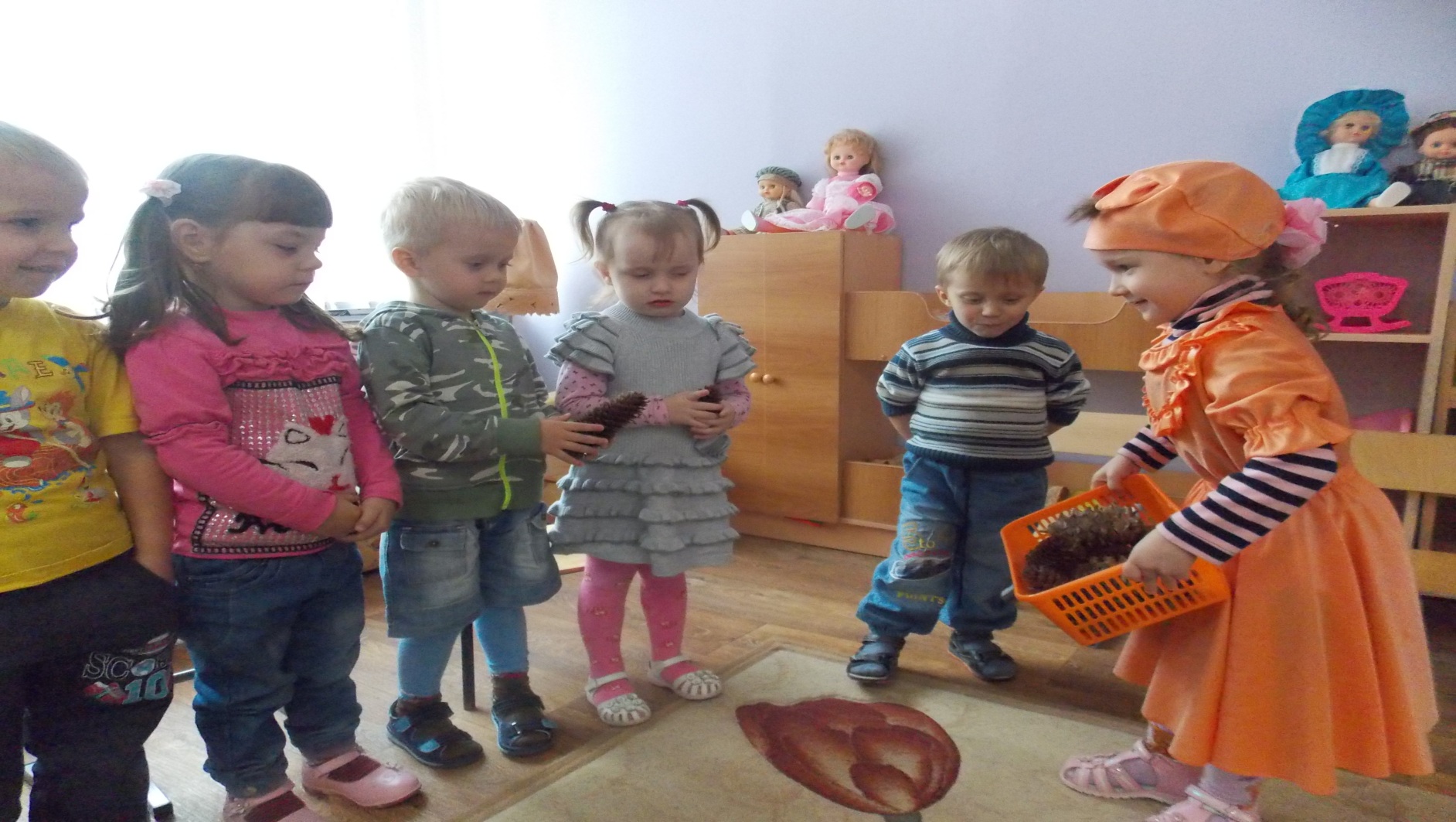 Сказка « У белочки в гостях»
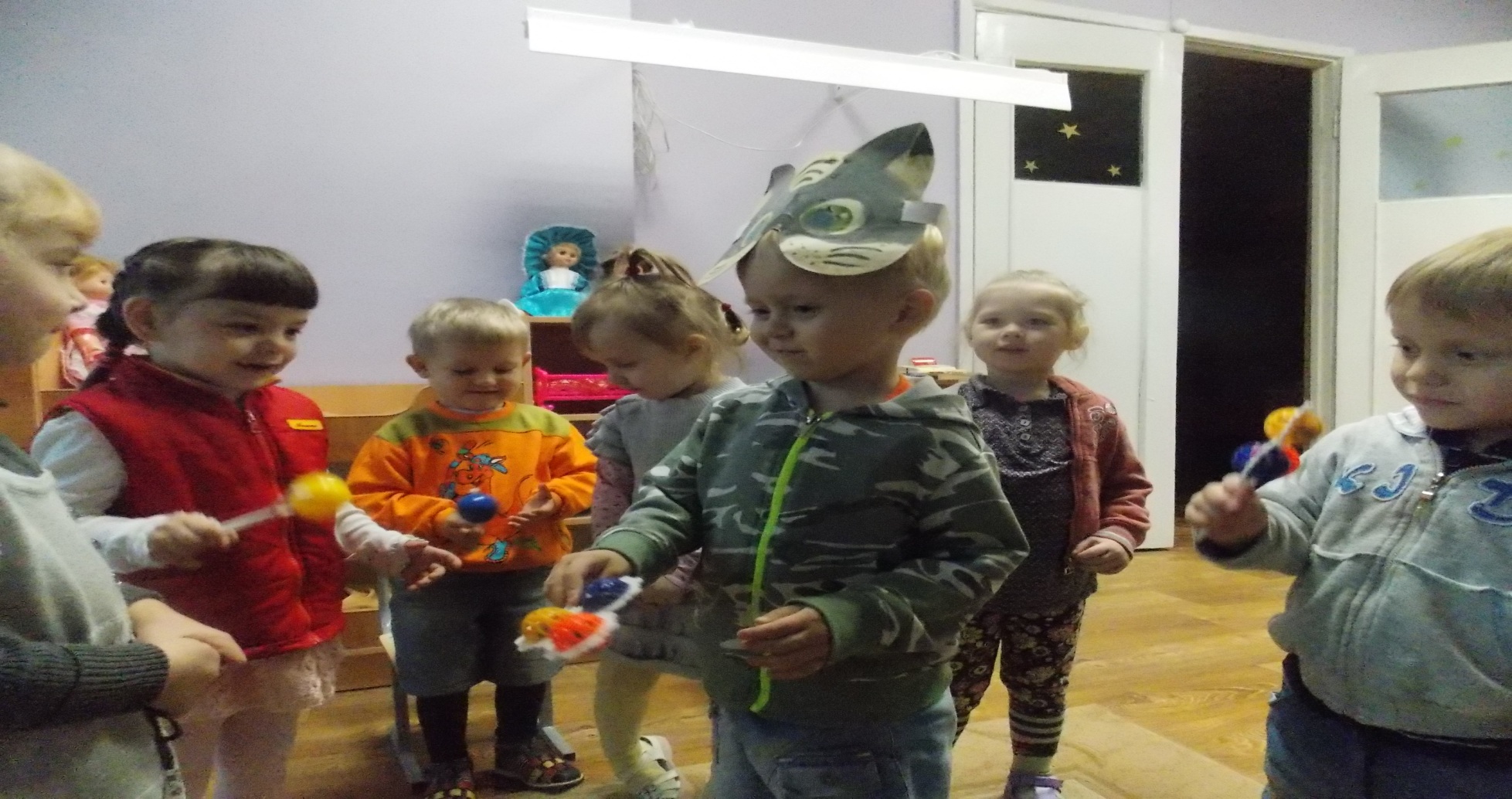 Сказка « Кот Баюн»
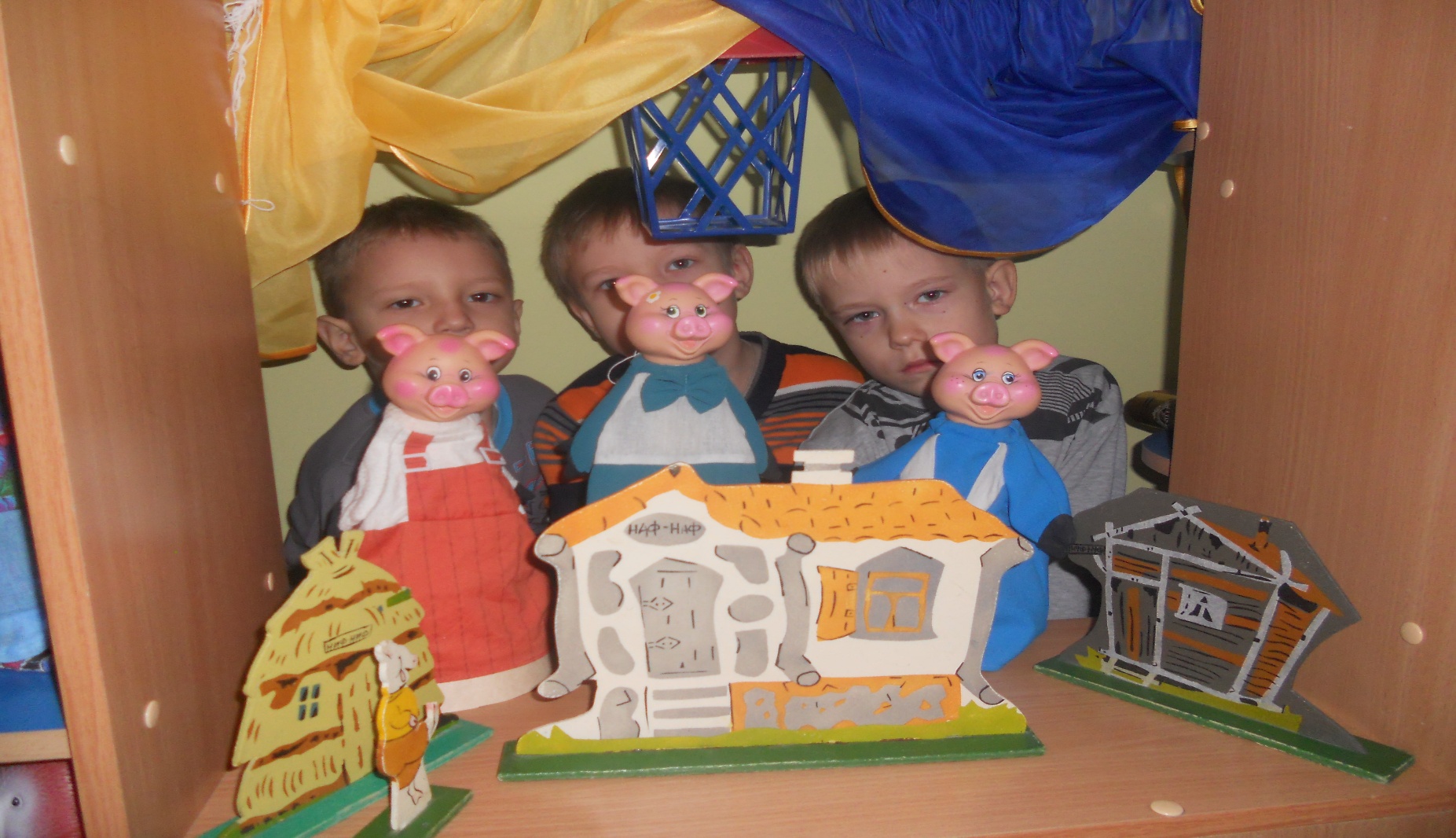 Сказка « Три поросенка»
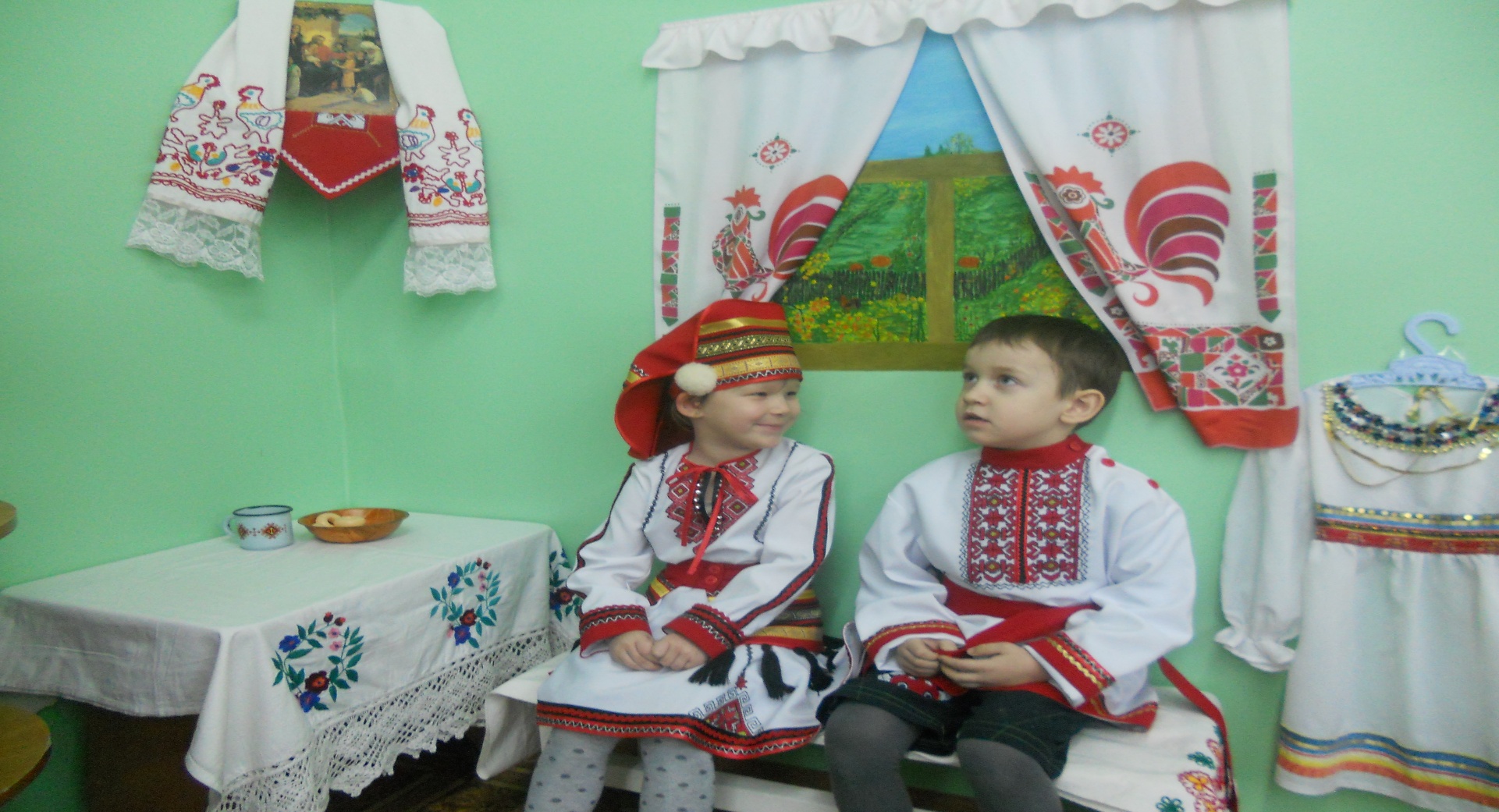 Сказка « Сорока-белобока»
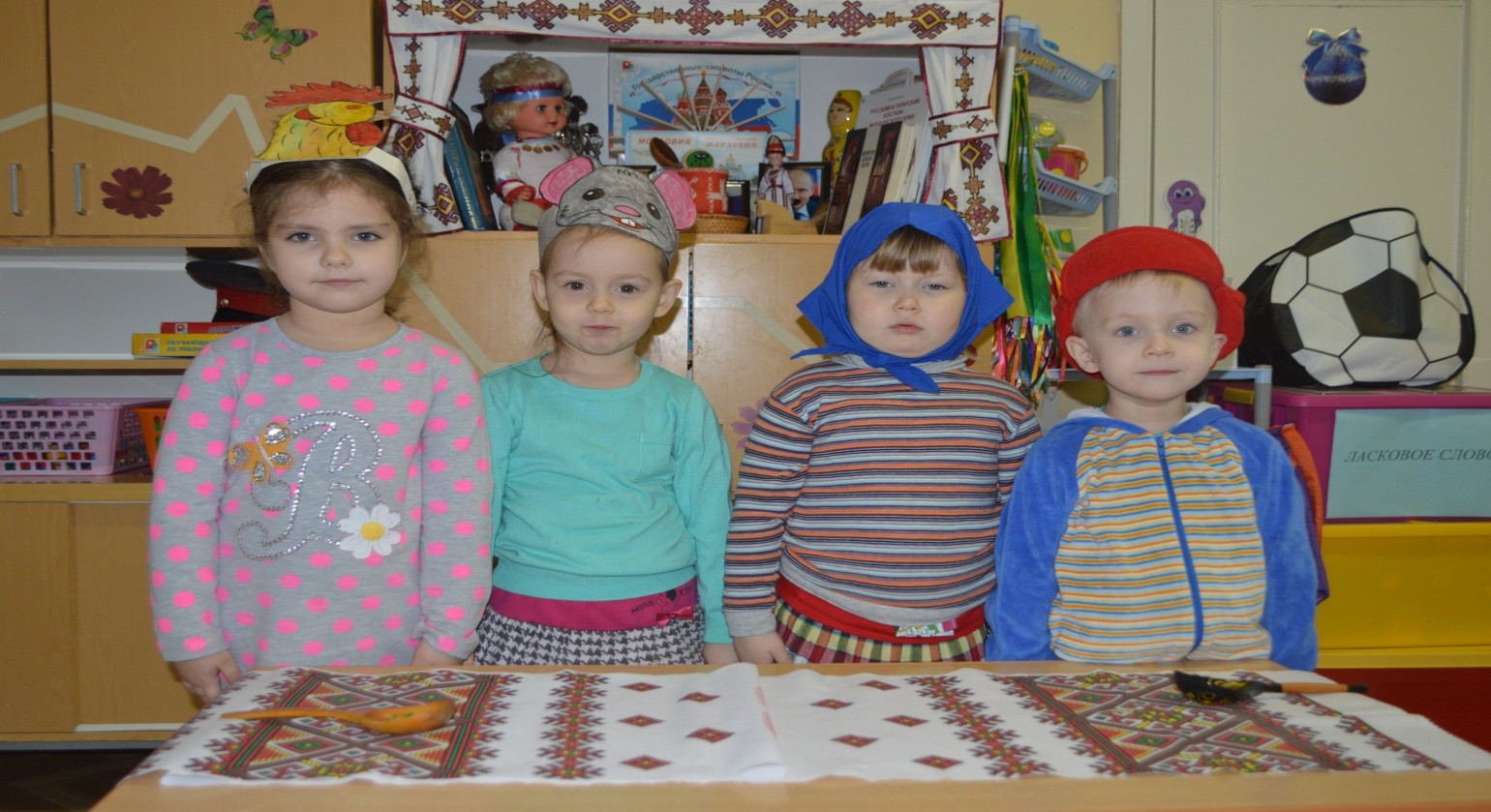 Сказка « Курочка Ряба»
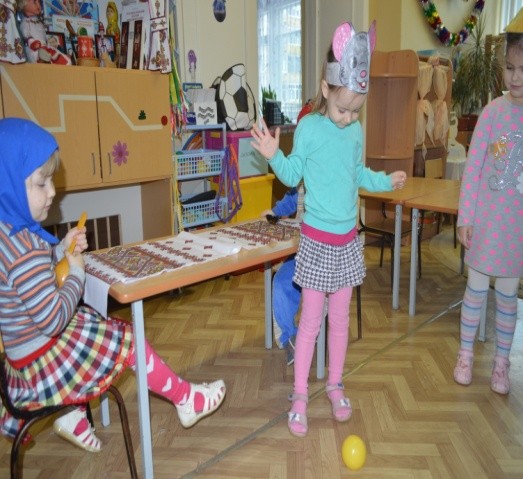 Сказка « Курочка Ряба»
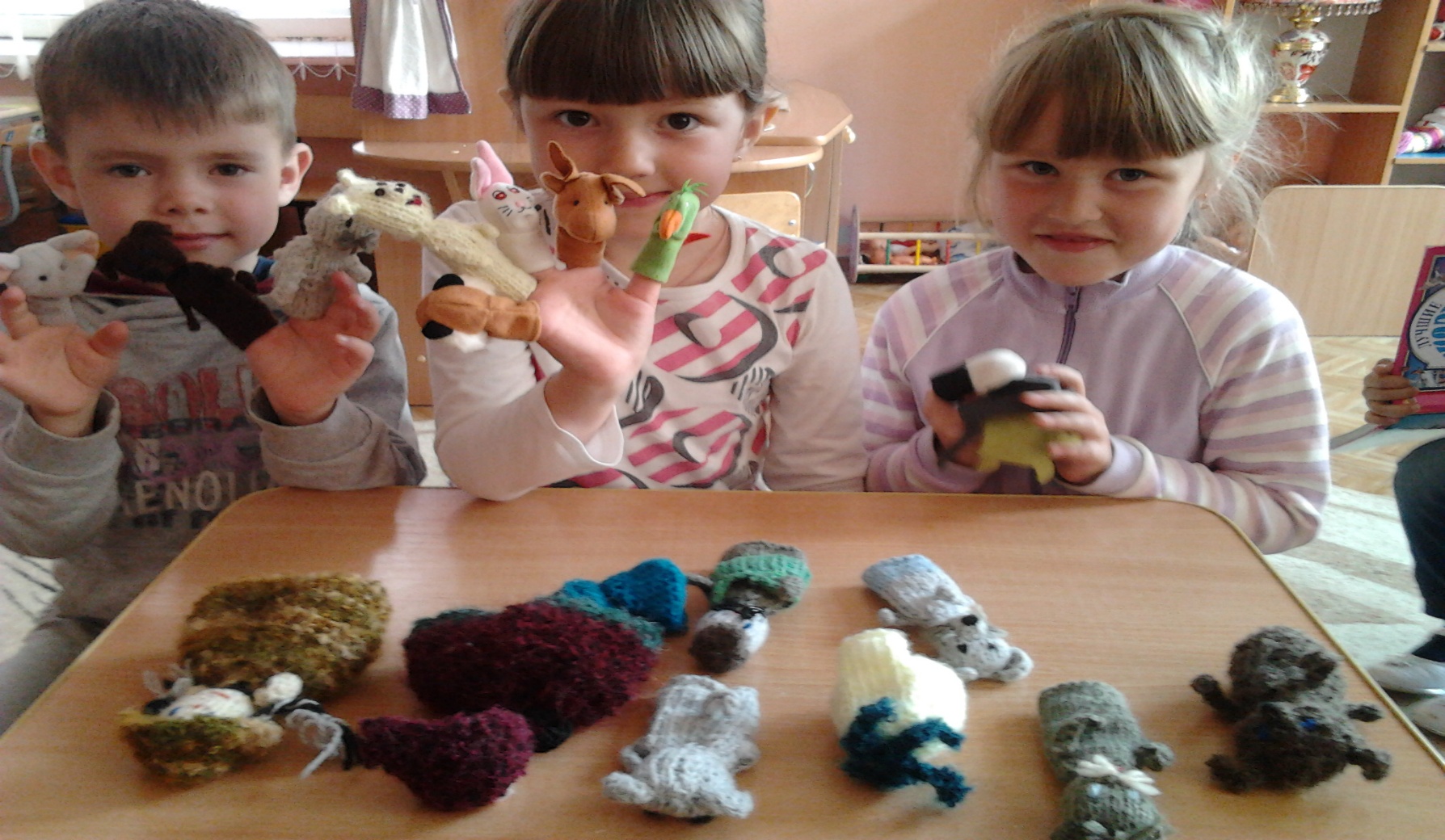 Сказка « Веселый зоопарк»
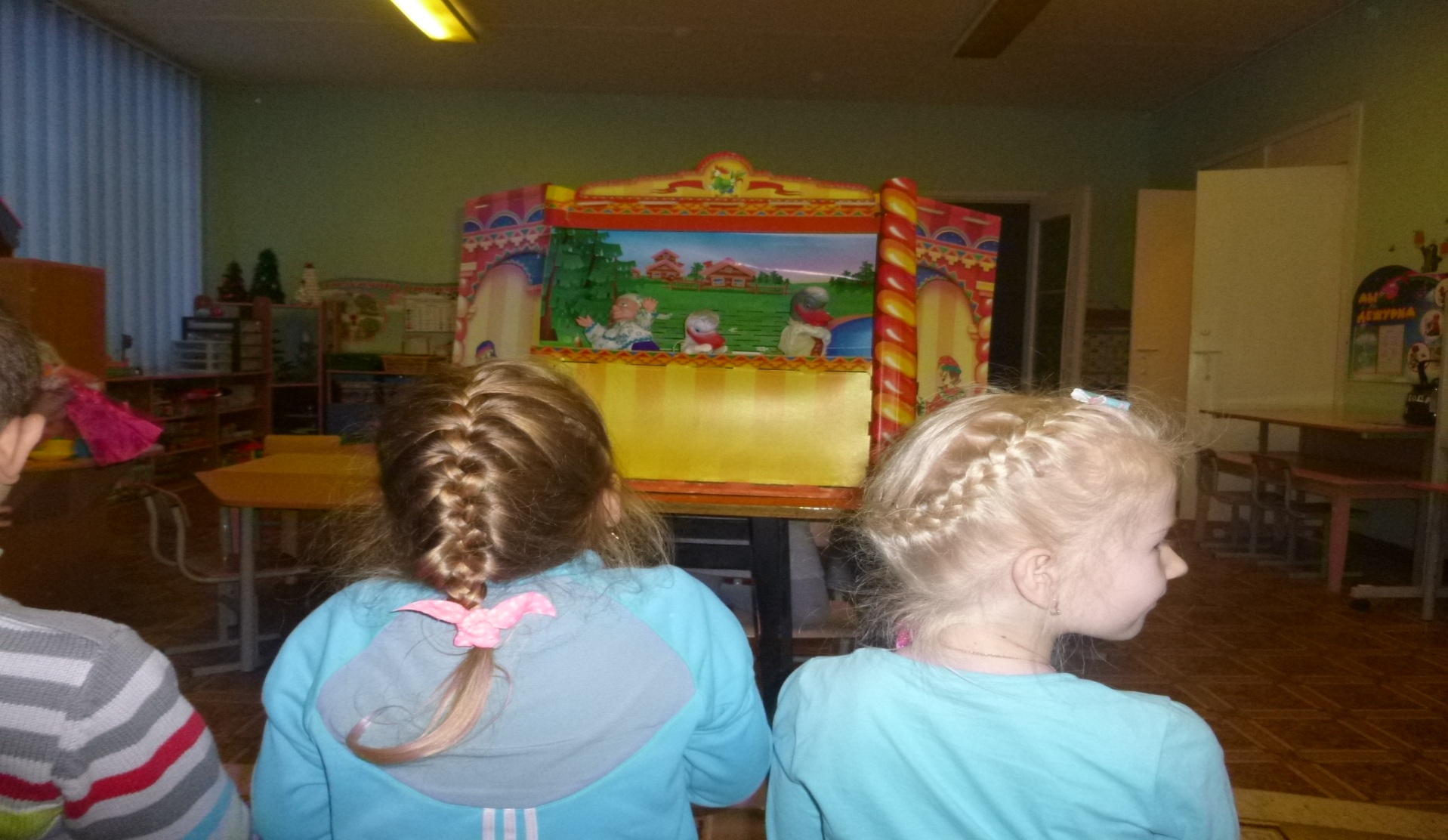 Сказка «  Жили у бабуси два веселых гуся»
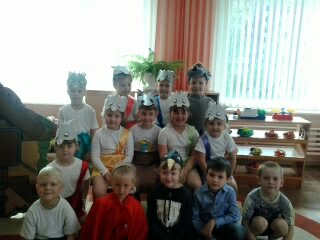 Сказка «  Волк и семеро козлят»
Продолжение следует
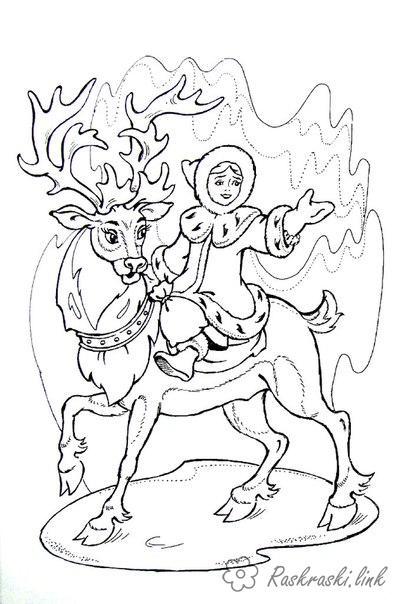 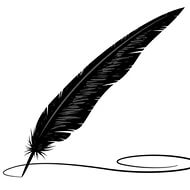